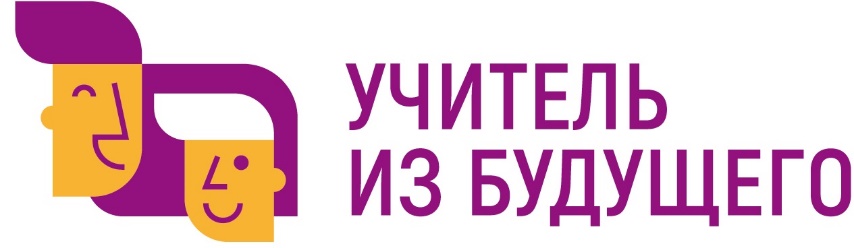 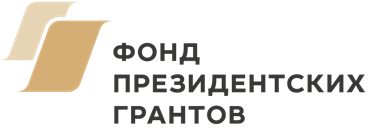 Разработка комплекта наглядных материалов по основным терминам и понятиям в области изобразительного искусства
Предметная область: Изобразительное искусство
Название команды: SuperTeachers
ОрганизаторАНО ДПО «Межрегиональный центр 
инновационных технологий в образовании»
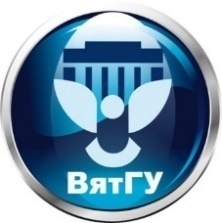 Ключевой партнерФГБОУ ВО «Вятский государственный университет»
Педагогический институт
Команда проекта
Капитан: Косолапова Полина Алексеевна 
Участники: Старухина Анна Сергеевна, Исаева Ясемен Гахраман кызы
студенты ФГБОУ ВО «Вятский государственный университет», г. Киров
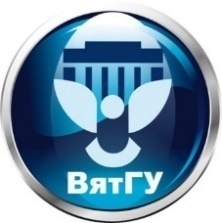 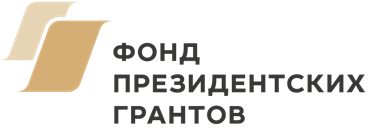 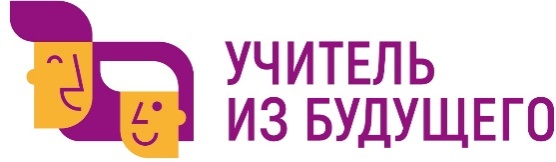 Проблема, которую должен решать проект
На уроках изобразительного искусства большая часть времени отводится формированию опыту практической деятельности, а процессу обобщения основных понятий у учителей не хватает времени.
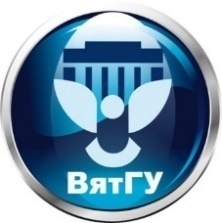 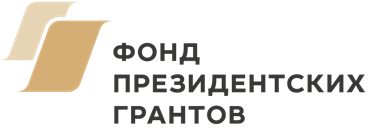 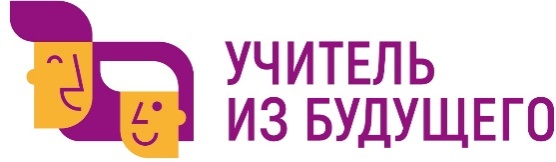 Цель проекта
Разработка электронного комплекта учебно-наглядных материалов на основе структурно-логических схем, содержащего основные понятия в сочетании с иллюстрациями для повышения качества усвоения учебного материала обучающимися.
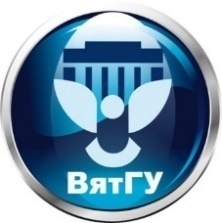 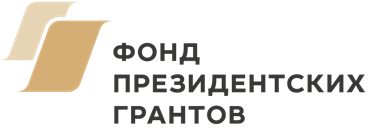 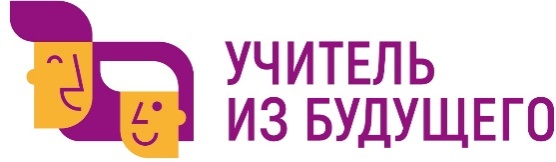 Продукт
Электронный комплект учебно-наглядных материалов по основным терминам и понятиям в области изобразительного искусства
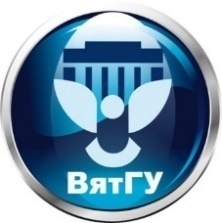 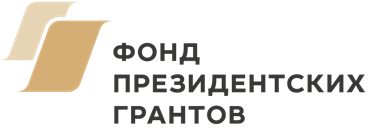 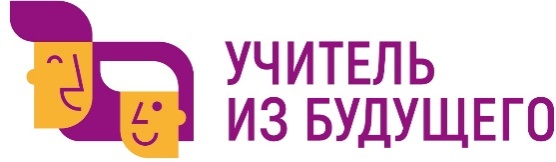